UNIVERSIDAD DE LAS FUERZAS ARMADAS “ESPE”
TRABAJO DE TITULACIÓN PREVIO A LA OBTENCIÓN DEL TÍTULO DE INGENIERO EN COMERCIO EXTERIOR Y NEGOCIACIÓN INTERNACIONAL
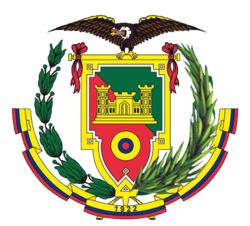 TEMA: “Estudio Descriptivo de las Estrategias de Internacionalización de la producción aplicadas  por las  Pequeñas y Medianas Empresas  exportadoras  de Alimentos Procesados de la provincia de Pichincha”
Elaborado Por:
Katherine Zambrano
Carlos Barberán
Justificación del Estudio
Objetivo 10 Plan Nacional del Buen Vivir. “Impulsar la transformación de la matriz productiva.”

Art. 57 (COPCI) De  la Democratización productiva.
“Apoyar el desarrollo de la productividad de las MIPYMES, grupos o unidades productivas organizadas”
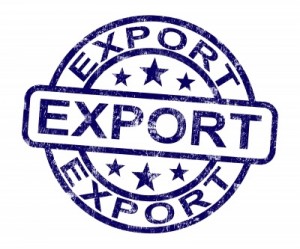 “ La capacidad de competir en mercados internacionales depende no solo de los costos de los factores productivos, sino de su eficiencia en relación con el costo” Michael Porter
Objetivos del Estudio
Objetivo General
Desarrollar un estudio descriptivo y analítico de las estrategias de internacionalización de la producción de las PYMES del sector de alimentos procesados en la provincia de Pichincha
Objetivos Específicos
1. Categorizar las pequeñas y medianas empresas exportadoras de alimentos procesados, registradas en la Provincia de Pichincha. 
2. Determinar la participación de las PYMES en la exportación de la provincia de Pichincha.
3. Definir Factores Críticos de Éxito vinculados a la actividad estratégica de las PYMES
4. Detallar las problemáticas que enfrentan las PYMES en el día a día del mercado internacional
5. Establecer los modelos de internacionalización adoptados por las empresas exportadoras de alimentos procesados.
Objetivo 1. Categorizar las pequeñas y medianas empresas exportadoras de alimentos procesados, registradas en la Provincia de Pichincha.
Objetivo 1. Categorizar las pequeñas y medianas empresas exportadoras de alimentos procesados, registradas en la Provincia de Pichincha.
Disposición Técnica para la Transmisión de Datos de las Estadísticas de MIPYME de los Países de la Comunidad Andina
Resolución Nº1260
Objetivo 1. Categorizar las pequeñas y medianas empresas exportadoras de alimentos procesados, registradas en la Provincia de Pichincha.
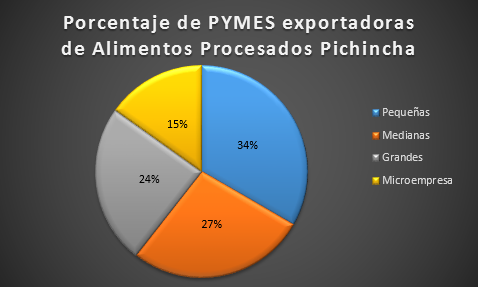 Objetivo 2. Determinar la participación de las PYMES en la exportación de la provincia de Pichincha.
Participación de las exportaciones de las Pequeñas y Medianas Empresas, del sector de Alimentos Procesados en la provincia de Pichincha.
30%
PYMES exportadoras de alimentos procesados - Ley de Pareto
MCCH: 17 000 tm
Objetivo 3. Definir Factores Críticos de Éxito vinculados a la actividad estratégica de las PYMES.
Objetivo 3. Definir Factores Críticos de Éxito vinculados a la actividad estratégica de las PYMES.
FCE: Conjunto de variables determinantes que influencian en la toma de decisiones y que de tener un resultado satisfactorio aseguran un desempeño exitoso de una empresa. (Murillo, 2015)
Etapas de Internacionalización – Ing. Andres Vítores
FCE para el Sector de Alimentos Procesados
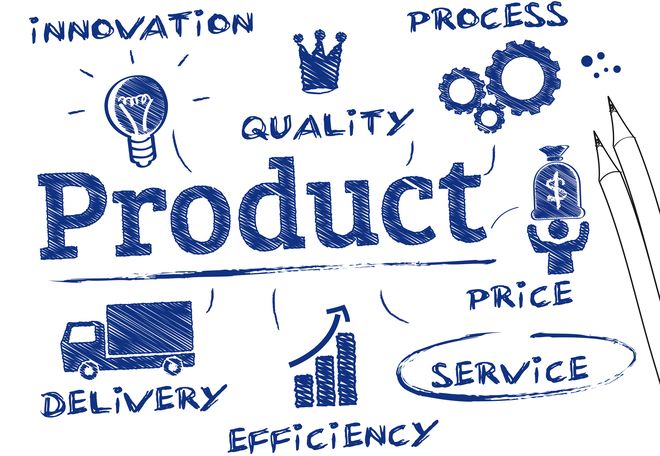 FCE 1: Gestión de Calidad de Productos
CERTIFICADO KOSHER
3 TIPOS DE KOSHER
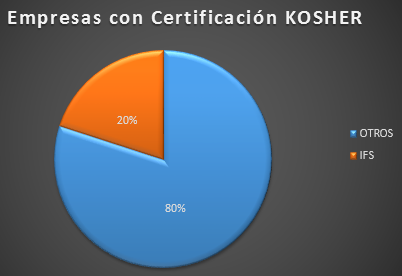 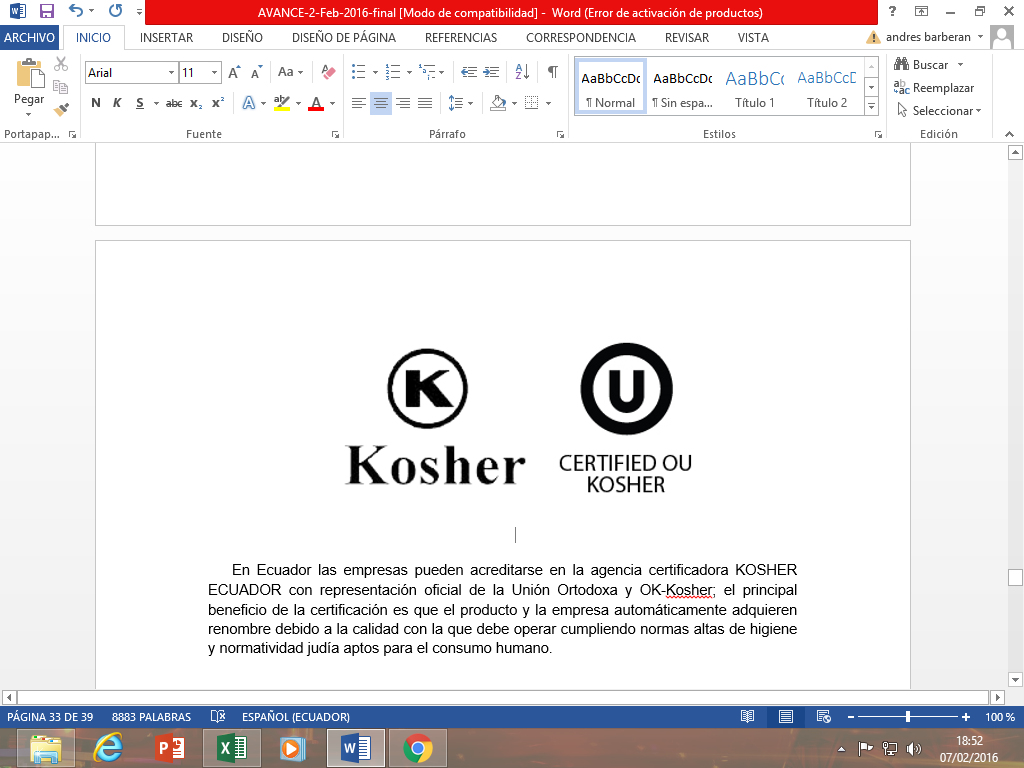 FCE 1: Gestión de Calidad de Productos
CERTIFICADO IFS
KO requeridos
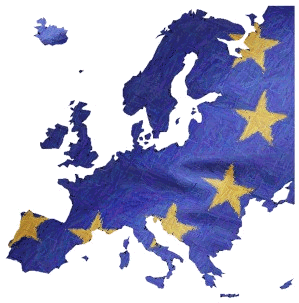 Sistema de vigilancia de cada Punto Crítico de Control (PCC).
Higiene del personal.
Especificaciones de materias primas.
Especificaciones de producto acabado (fórmula)
Gestión de cuerpos extraños.
Sistema de trazabilidad.
Auditorías internas
Procedimiento de retirada y recuperación.
Acciones correctivas aplicadas
Aseguramiento Alimentario
Inocuidad de Alimentos
Indispensable para UE
FCE 1: Gestión de Calidad de Productos
CERTIFICADO HACCP
CERTIFICADO BPM
Resolucion-042-2015 –ARCSA
Análisis de Peligros y Puntos Críticos de Control
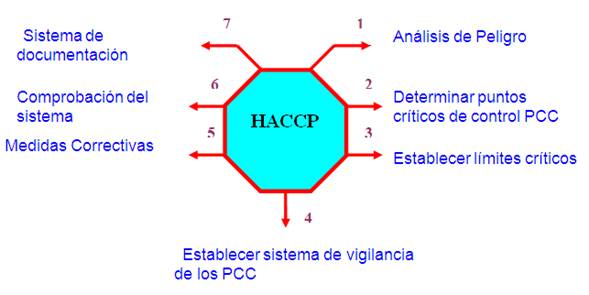 CERTIFICADO FAIR TRADE
La empresa FOODKNOWLEDGE
Posee SIPIA.
PROCECONSA  y MCCH lo gestionan
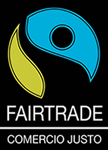 Menos intermediarios mayor ganancia
Relacionamiento directo con Campesinos agricultores
FCE 2: Investigación, Desarrollo e Innovación
FCE 2: Investigación, Desarrollo e Innovación
Manejo de Desperdicios eficiente
PROCECONSA- Meristemos de Palmito
SIPIA S.A. - Mermeladas
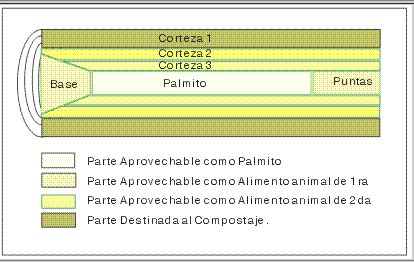 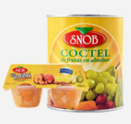 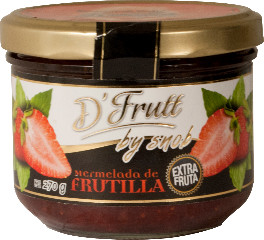 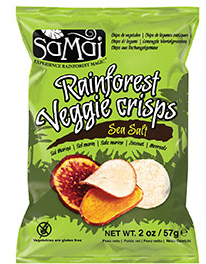 BLEXOTIC- Fruta deshidratada
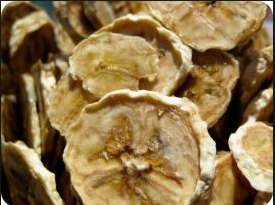 FCE 2: Investigación, Desarrollo e Innovación
Investigación de usos y aplicaciones- Generación de nuevos productos
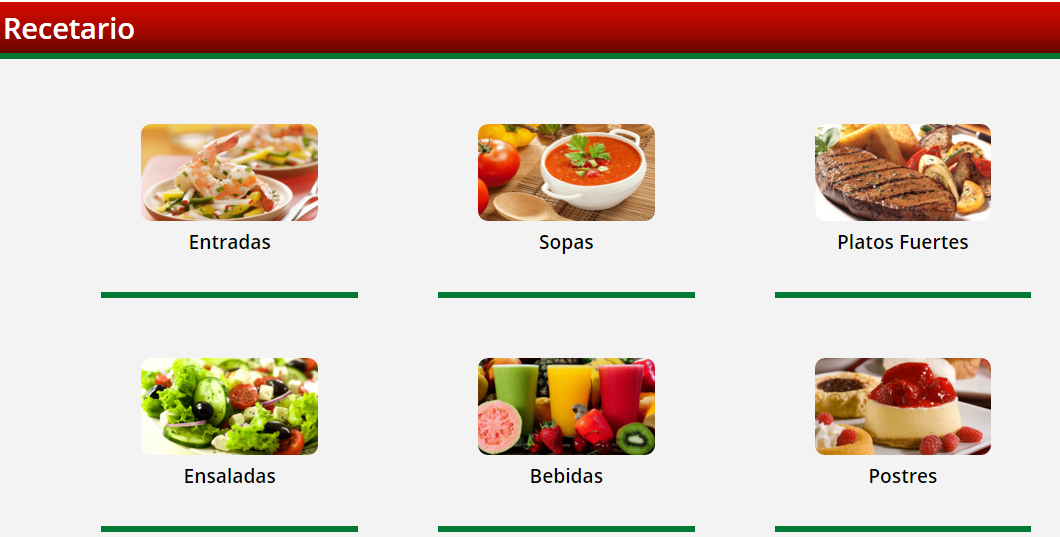 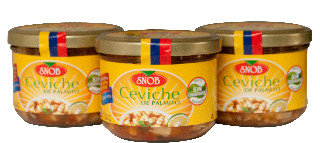 FCE 3: Presentación del Producto
PROCECONSA- Presentación de Palmito
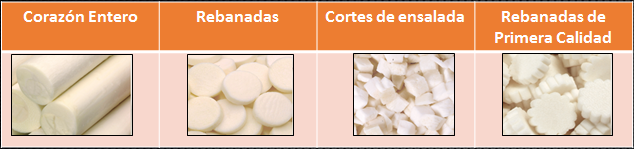 PROCECONSA-Estrategia de marca blanca
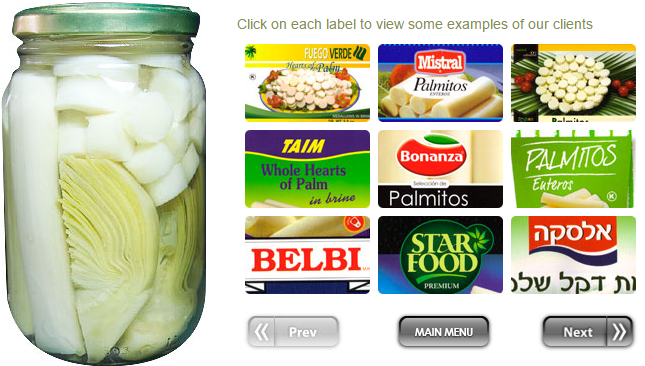 FCE 4: Alianzas Estratégicas
Alianzas estratégicas con proveedores
PYMES vs Multinacionales
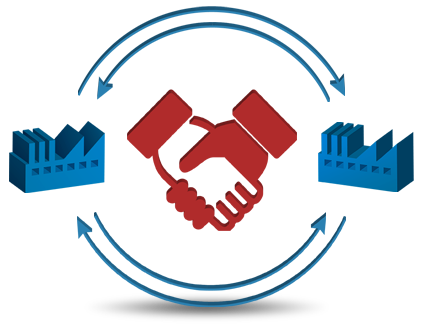 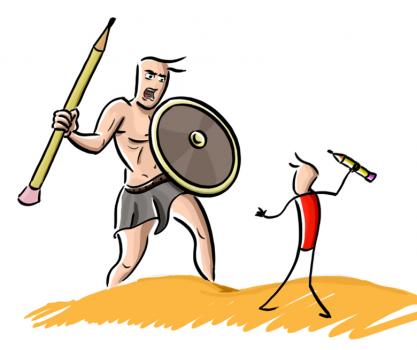 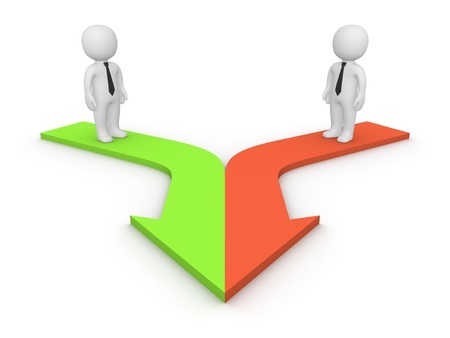 Alianzas con Clientes:

Aprovechar sus canales de distribución en destino
Aprovechar su posicionamiento de marca
Razones de Alianza de las PYMES del sector
FCE 5: Idioma Extranjero
67% no cumple, son invisibles en la web.
13% del sector lo cumple. (Grados Celsius a Grados Fahrenheit)
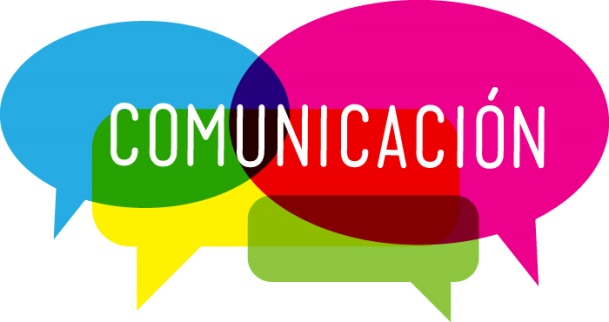 93% si cumple, con personal para negociación y atención al cliente.
100% lo cumple, por normativa de cada país para correcto consumo o uso del producto
FCE 6: Apoyo Gubernamental
Participación en Ferias Internacionales
Programa EXPORTA País
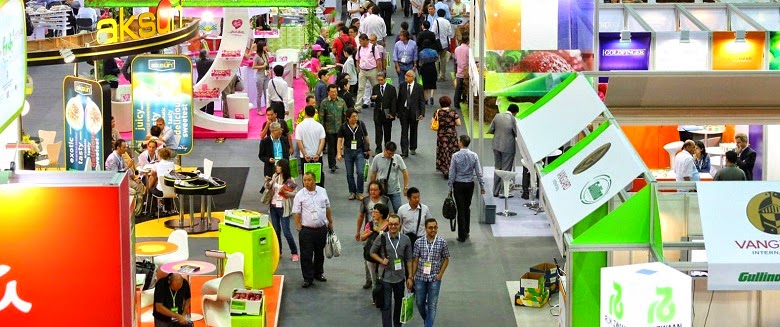 “America`s Food & Beverage Show 2016”- Miami, septiembre
“Expoalimentaria Perú 2016”
Objetivo 4. Detallar las problemáticas que enfrentan las PYMES en el día a día del mercado internacional.
Identificación de circunstancias de riesgo que presentan los mercados internacionales
Riesgos en la selección del transporte, la logística y distribución
Transporte internacional
Falta de asesoramiento
Identificación del producto a ser exportado.
Selección correcta de envases primarios y secundarios. Se realizan pruebas  de aceptación con el consumidor fin.
Buen proceso de embalaje.
Relación costo- peso, frecuencia de rutas, tiempo de entrega.
Medio que garantice seguridad, inocuidad y eficiencia en costos y tiempos
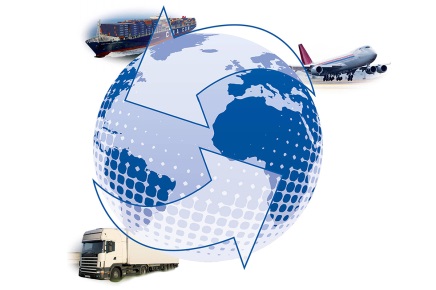 Logística
Contratación de un operador logístico con un representante agregado a la empresa.
 Correcto embarque, consignación de etiquetas, disponibilidad de rutas.
Evaluación constante de los servicios logísticos.
Tipo de servicio: etiquetado, almacenaje, embalaje y desaduanización
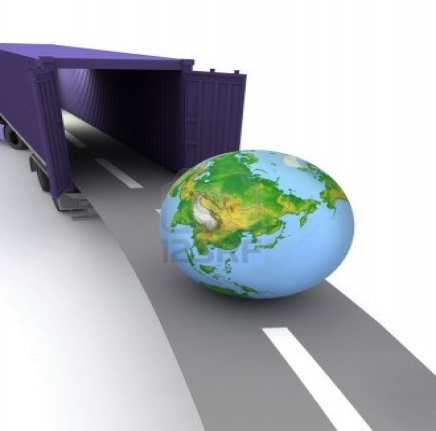 Riesgos en la selección del transporte, la logística y distribución
Distribución
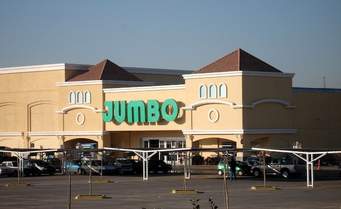 Las PYMES no se ven involucradas en el proceso de distribución del producto en el país de destino.
Los clientes internacionales de las PYMES son mayoristas e importadores directos; que proveen a supermercados y minoristas.
Cobertura: El palmito ecuatoriano se comercializa en el mercado chileno, a través, del mayorista CENCOSUD S.A.
Especialización: La quinua orgánica es comercializada en tiendas naturistas.
Cobertura, especialización y accesibilidad al producto
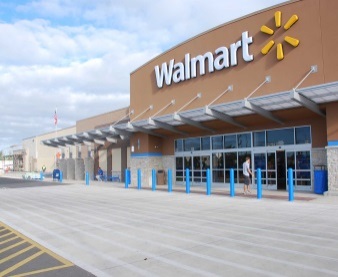 Riesgos relacionados al producto
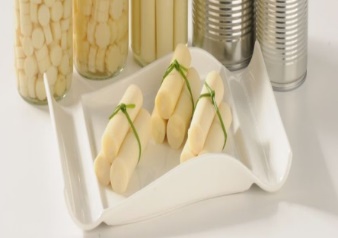 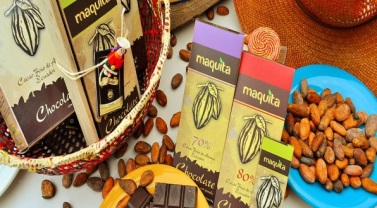 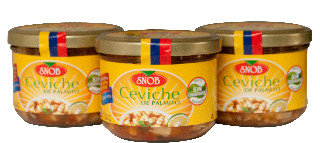 Riesgos en el pago
Riesgos en el cambio de moneda
Detalle:
Impacto:
Plan de acción:
Sustitución de importaciones
Implementación de proyectos de optimización de recursos
Desarrollo de proyectos de ingreso a nuevos mercados internacionales
Devaluación
Encarecimiento de insumos y MP importadas por los exportadores para la producción.
Precio fijo unitario de los productos exportados se encarece
Revaluación
Pérdida de la capacidad adquisitiva del cliente internacional.
Pérdida de clientes internacionales
Riesgos de carácter legal
Identificación de amenazas y debilidades de las PYMES en mercados internacionales
Competencia
Variables a considerar:
Caso exportación de piñas en conserva
Montos de exportación en toneladas diez veces mayores que las ofertadas por Ecuador.
Menor precio del producto por producción a escala y soberanía monetaria.
Desventaja relación costo/número de unidades.
Contracción de la demanda
Frente a la perspectiva macroeconómica que está caracterizando al año 2016, en relación al desplome de los precios del petróleo y la apreciación del dólar; muchas economías, principalmente aquellas dependientes de la venta del petróleo, pronostican una recesión.


Casos como el Venezolano, cuyos ingresos están respaldados un 80% en sus exportaciones de petróleo, generaron una contracción en su demanda de productos.

SIPIA S.A., que el 30% de sus exportaciones estaban destinadas al mercado venezolano, con la  exportación de palmito en conserva; presentó una reducción del 25% de sus ventas en esta línea de producto.

Políticas de austeridad.
Debilidades de las PYMES ecuatorianas
Oportunidades para las PYMES en mercados internacionales
Capacidad instalada de producción
Ventajas arancelarias derivadas de Acuerdos Comerciales
Ventaja Comparativa
Objetivo 5. Establecer los modelos de internacionalización adoptados por las empresas exportadoras de alimentos procesados.
Modelos de internacionalización de las PYMES
Estrategias Identificadas en las PYMES del Sector
Estrategias Identificadas en las PYMES del sector
Estrategias Identificadas en las PYMES del sector
Conclusiones
Conclusiones
Conclusiones
Recomendaciones
Recomendaciones
Recomendaciones
Muchas gracias!